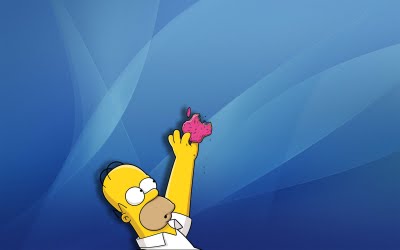 Passive voice
Active voice
The subject of a sentence is the person or thing we talk about.
When the subject does something, we use  ACTIVE VOICE


E.g.: People sell good luck flowers.
Active verb ( it can be in diff. tenses)
Subject (doer)
Object (receiver)
Passive voice
It is used when the subject is not the doer of an action.
We put the receiver of an action as the subject.
We put the doer of an action as the object.

E.g.: Good luck flowers are sold by people.
Passive verb
(It can be in diff. tenses)
Subject ( receiver)
Object (Doer)
The form of passive voice-It is formed by: be + past participle
Is/are collected
Is/are performed
Is/are decorated
Is/are lit
Is/are swept
Is/are burnt
Practice
People eat moon cakes at Mid-Autumn Festival
Moon cakes are eaten (by people) at Mid-Autumn festival
People sweep graves with brooms at Ching Ming Festival.
Graves are swept with brooms (by people) at Ching Ming Festival.
People light lanterns at Mid-Autumn Festivals.
Lanterns are lit (by people) at Mid-Autumn Festivals
GAME TIME!
People sweep graves.Graves __________________.
Are swept
Are swept
Is swept
Sweep
Swept
People buy some flowersSome flowers ______________.
Are bought
Is bought
bought
Are bought
Buyed
Miss Lee paints a picture.A picture ___________ by Miss Lee.
Is painted
Painted
Are painted
Paint
Is painted
The brother make a cake.A cake ___________ by the brother.
Is made
maked
Is made
Are made
Is make
John buys some new clothes.	Some new clothes _________  by John
Are bought
bought
Is bought
Are bought
Be bought
The family clean the houseThe house __________________.
Is cleaned by the family
Mr. Chan places some flowersSome flowers __________________.
Are placed by Mr. Chan
Sally throws the old things.The old things ___________________.
Are thrown by Sally
Peter draws a car___________________________.
A car is drawn by Peter
Mr. and Mrs. Wu bake a cake	___________________________.
A cake is baked by Mr. and Mrs. Wu